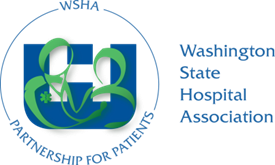 Partnership for Patients
Safe Deliveries Roadmap
On-Boarding Webcast  
June 13, 2013
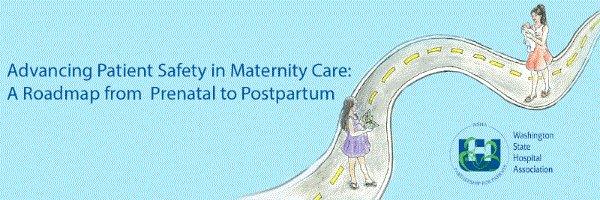 Presented at Washington State Hospital Association Safe Table, 6/13/13
Safe Deliveries Roadmap Project Coordinator
Mara Zabari, Director of Integration Partnership for Patients

206-216-2529
maraz@wsha.org
Presented at Washington State Hospital Association Safe Table, 6/13/13
Project Leaders
Tom Benedetti, MD	Dale Reisner, MD
University  of Washington	Swedish Hospital
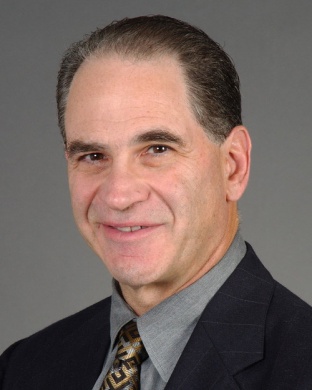 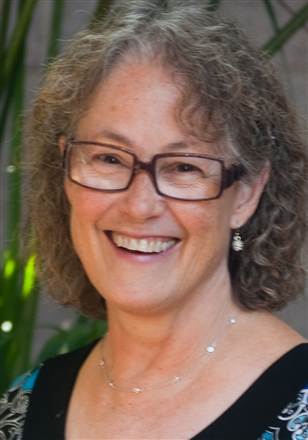 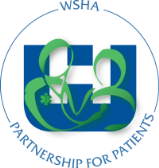 Presented at Washington State Hospital Association Safe Table, 6/13/13
Safe Deliveries Roadmap Consultants
Kathleen Simpson
PhD, RNC, FAAN
Eric Knox, MD
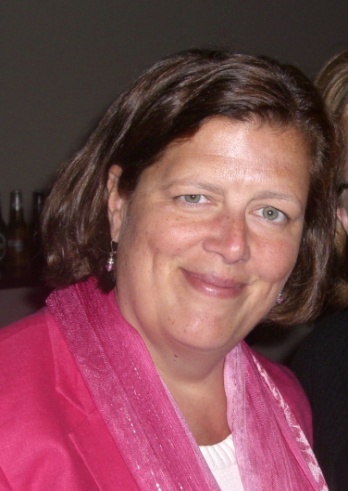 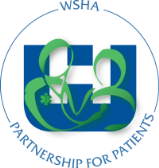 Presented at Washington State Hospital Association Safe Table, 6/13/13
Today’s Objectives
Describe the Medicaid Quality Incentive
Lay the foundation for co-developing methods and tools
Receive feedback
Discuss upcoming activities
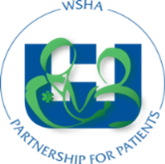 Presented at Washington State Hospital Association Safe Table, 6/13/13
Project Time Line
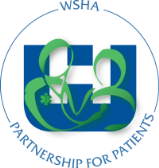 Open Enrollment: April 
On-boarding meetings: June – August
Testing tools
Baseline data collection
Implementation: September
AND, THEY’RE OFF!
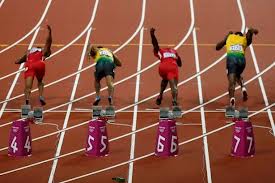 Presented at Washington State Hospital Association Safe Table, 6/13/13
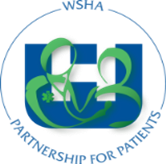 Participating Hospitals
Providence St. Peter Hospital
Pullman Regional Hospital 
Skagit Valley Hospital
St. Francis Hospital
St. Joseph Medical Center
Sunnyside Hospital
Swedish Ballard
Swedish First Hill
Swedish Edmonds
Swedish Issaquah
Three Rivers Hospital 
University of Washington Medical Center
Walla Walla General Hospital 
Whitman Hospital
Valley General Hospital
Valley Hospital
Cascade Valley
Central Hospital
Coulee Medical Center
EvergreenHealth
Harrison Medical Center
Island Hospital
Jefferson Healthcare
Kittitas Valley Healthcare
Lake Chelan Community Hospital
Mid Valley Hospital
Multicare Auburn
Newport Hospital
Northwest Hospital
Othello Community Hospital
Overlake Hospital
PeaceHealth Southwest
PeaceHealth St. Joseph
Providence Mt. Carmel Hospital
Providence Regional Medical Center
Providence St. Mary Medical Center
Presented at Washington State Hospital Association Safe Table, 6/13/13
Medicaid Quality Incentive
8
Partnering to Support Perinatal Quality Improvement
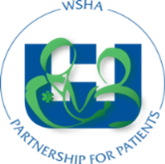 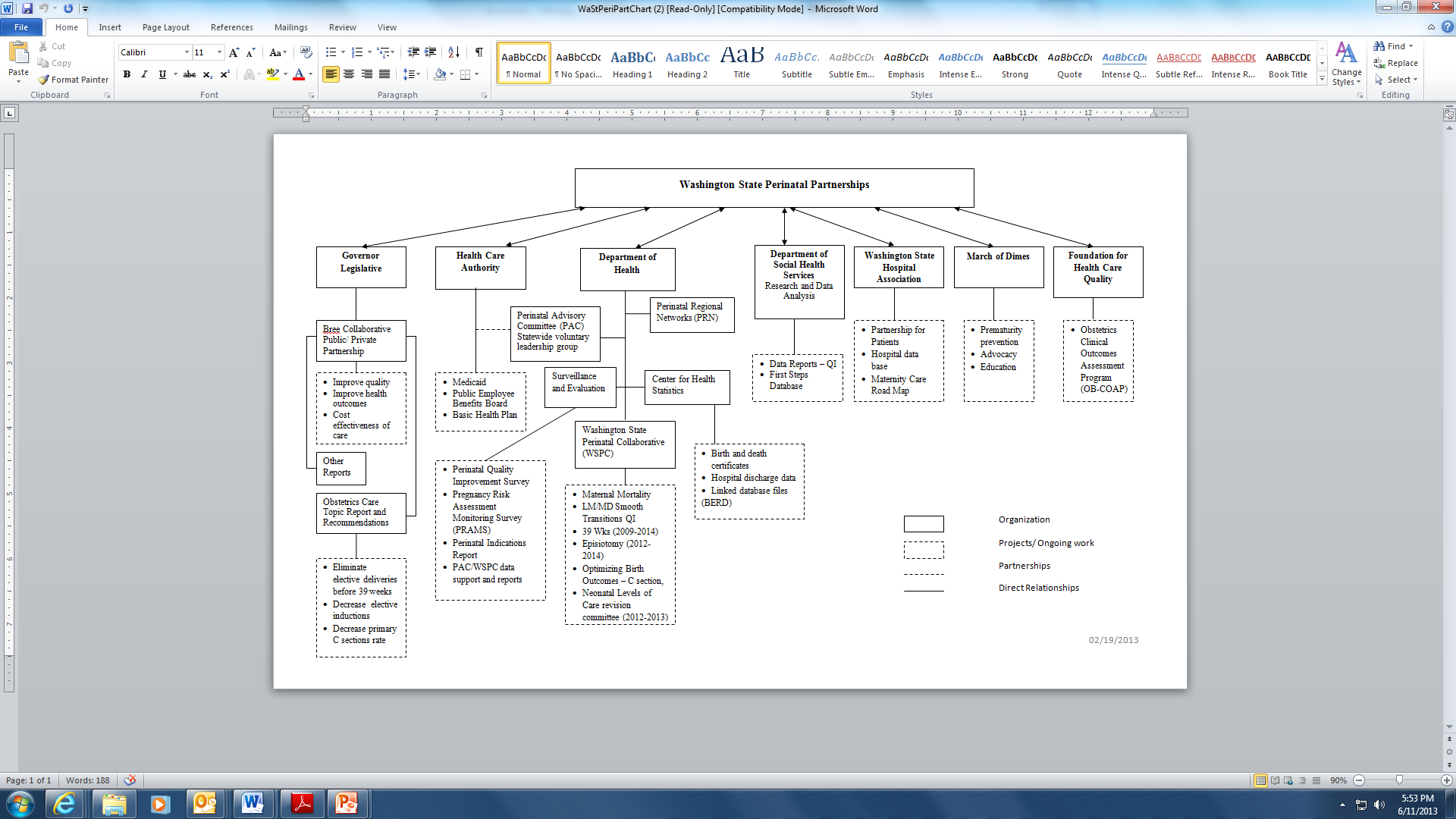 Presented at Washington State Hospital Association Safe Table, 6/13/13
Medicaid Quality Incentive History
First Medicaid Quality Incentive was passed by the Washington State Legislature in 2010
Among the first in the country
Tied to the Hospital Safety Net Assessment 
Significant quality improvements occurred
90 percent of eligible hospitals earned
   an incentive payment
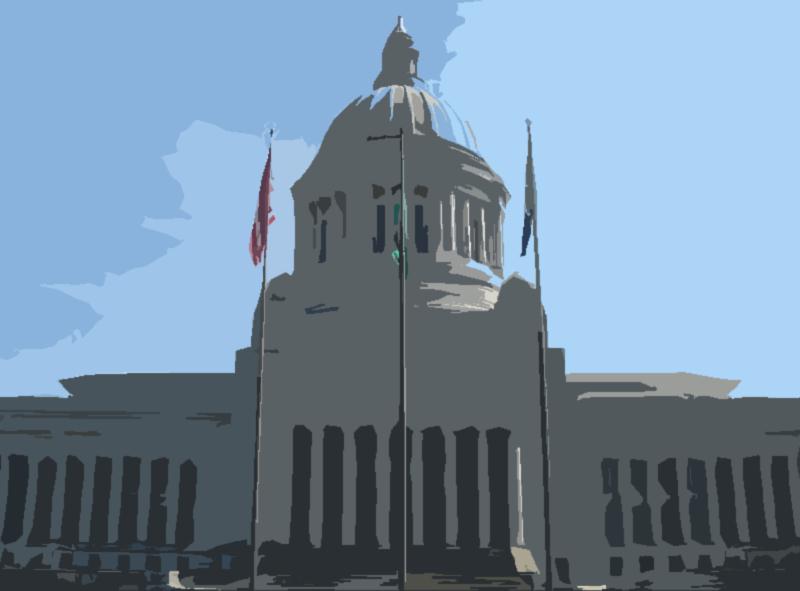 10
Presented at Washington State Hospital Association Safe Table, 6/13/13
Medicaid Quality IncentiveJuly 1, 2013
The program is included in the Hospital Safety Net Assessment legislation
Expected to Pass as Part of the Budget
Presented at Washington State Hospital Association Safe Table, 6/13/13
Timeline
July 1, 2013 - December 31, 2013
 Hospitals collect performance data
 (Work force flu immunization October 1, 2013 to March 31, 2014)

April 2014 
 Chief Financial Officer attestation

May 2014 HCA determines which hospitals qualify for payment

July 2014 
 Qualifying hospitals receive incentive payment
Presented at Washington State Hospital Association Safe Table, 6/13/13
Guiding Principles
Measures must be: 
Evidence based
Consistent with national measures where possible
Methodology for earning incentives: 
Recognize some measures may not be appropriate to specialty, pediatric, psychiatric, or rehabilitation  hospitals
Represent real improvement in quality
Designed so hospitals can earn incentive payments if performance is at or above the benchmark
Consistent with areas Washington hospitals are working on
Presented at Washington State Hospital Association Safe Table, 6/13/13
Process for Selecting Measures
Clinical experts from hospitals provided guidance for measure development 

Improvement and sustaining measures
Moving safety and quality forward while sustaining gains of first incentive program while also 

Final selection by HCA in collaboration with WSHA, clinical experts, and payors
Presented at Washington State Hospital Association Safe Table, 6/13/13
Incentive Payments
One percent inpatient Medicaid increase for non-critical access hospitals
Critical Access Hospitals are welcomed and encouraged to participate in improvement efforts, but cannot receive incentive payments
Hospitals  with ten points in all eligible measures will be recognized.
Includes critical and non-critical access hospitals.
Presented at Washington State Hospital Association Safe Table, 6/13/13
Payment Increases
Quality incentive provided to all qualifying Washington hospitals
No partial increases
Hospitals receive either zero or one percent increase
Presented at Washington State Hospital Association Safe Table, 6/13/13
Incentive Methodology
Current results used to set improvement goals
For sustaining measures, hospital data were arrayed in quartiles based on prior performance 
Points awarded for each quartile
For each measure, hospitals can earn 10, 5, 3, or 0 points
Points averaged across all applicable measures
Hospitals receiving an average score of 5 or above receive the increase
Presented at Washington State Hospital Association Safe Table, 6/13/13
Selected MeasuresAcute, Rehabilitation, and Pediatric Services
Infection Prevention
Improvement Measure: Catheter Associated- Urinary Tract Infection Per Patient Day (Hospital-wide) 

Sustaining Measure: Health Care Personnel (HCP) Influenza Vaccination Rate
ER is for Emergencies
(Adult and pediatric hospitals with emergency rooms only)
Improvement Measure: Percent of Patients (all payors) with Five or More Visits to Emergency Room with Care Plans
Safety
Improvement Measure: Falls with Injury Per Patient Day

Readmissions
Improvement Measure: Reducing Readmissions Rates
Presented at Washington State Hospital Association Safe Table, 6/13/13
Selected Measures:  Behavioral Health Services
Improvement Measure: Percent Patients Post-Discharge Continuing Care Plan Transmitted

Sustaining Measures:
Health Care Personnel (HCP) Influenza Vaccination Rate
Percent of Patients Discharged on Multiple Antipsychotic Medications with Appropriate Justification
Presented at Washington State Hospital Association Safe Table, 6/13/13
Selected Measures  Acute, Rehabilitation, and Pediatric Services
Safe Deliveries: Induction Appropriateness and Elective Deliveries Prior to 39 Weeks
(Applies to hospitals with obstetrical programs only) 
Improvement Measure: Percent of Patients Undergoing Labor Induction with Documentation of Consent, Bishop Score, and Indication

Sustaining Measure: Percent of Patients with Elective Deliveries  37 to Less than 39 Weeks Gestational Age
Presented at Washington State Hospital Association Safe Table, 6/13/13
Selected Measures  Acute, Rehabilitation, and Pediatric Services
Safe Deliveries: Induction Appropriateness
(Applies to hospitals with obstetrical programs only) 

Improvement Measure: Percent of Patients Undergoing Labor Induction with Documentation of Consent, Bishop Score, and Indication
Presented at Washington State Hospital Association Safe Table, 6/13/13
ACOG Induction Checklist
Presented at Washington State Hospital Association Safe Table, 6/13/13
Providence St. Peter Hospital
Presented at Washington State Hospital Association Safe Table, 6/13/13
Questions?
Selected Measures  Acute, Rehabilitation, and Pediatric Services
Elective Deliveries Prior to 39 Weeks
(Applies to hospitals with obstetrical programs only) 

Sustaining Measure: Percent of Patients with Elective Deliveries  37 to Less than 39 Weeks Gestational Age

Review Process
No Sampling
Presented at Washington State Hospital Association Safe Table, 6/13/13
Elective Delivery < 39 weeks

Comparison of 100% Review vs. Joint Commission Random Sampling
Presented at Washington State Hospital Association Safe Table, 6/13/13
Maternal Population without medical exclusions
250
25 C/S or induction
100% - No Sampling Example
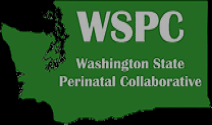 Maternal Population: 500 deliveries / quarter 
(LOS <=120 days, maternal age >=8 yrs and < 65 yrs)
Exclude 250  (50%) medical conditions on exclusion list
Exclude 13 (5%) history of prior uterine surgery (classical cesarean, myomectomy, uterine window, uterine rupture, hx puncture  in prior uterine surgery) and OB Clinical Trial
Population w/o medical conditions, hx uterine surgery and OB Clinical Trials
237                              Exclude 194 (~82%) deliveries < 37 and >= 39 weeks gestation
Denominator
Population delivered 37- < 39 wks with out all medical and other exclusions
                                                              43         457 Exclusions removed (250 + 13 + 194)
Identify deliveries w C/S or induction
Numerator Chart Review for Labor and SROM
Presented at Washington State Hospital Association Safe Table, 6/13/13
25
Example – No Sampling (cont) Final Chart Review and Determining the Rate
Numerator
Denominator
43
Exclude:    - 15 in labor
15
- 9 with SROM
1
1Final Numerator
43Final Denominator
143
= 2.3 %
Rate =
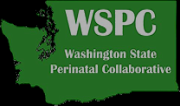 Presented at Washington State Hospital Association Safe Table, 6/13/13
Maternal Population without medical exclusions
50
4 C/S or induction
Joint Commission Random Sampling Example
Maternal Population: 500 deliveries / quarter
(LOS <=120 days, maternal age >=8 yrs and < 65 yrs) 
Joint Commission Minimum Sample 100 (20%)
Exclude 50  (50%) medical conditions on exclusion list
Exclude 3 (5%) history of prior uterine surgery (classical cesarean, myomectomy, uterine window, uterine rupture, hx puncture  in prior uterine surgery) and OB Clinical Trial
Population w/o medical conditions, hx uterine surgery and OB Clinical Trials
47                              Exclude 39 (~82%) deliveries < 37 and >= 39 weeks gestation
Denominator
Population delivered 37- < 39 wks with out all medical and other exclusions
                                                              8              92 Exclusions removed (50 + 3 + 39)
Numerator Chart Review for Labor and SROM
Identify deliveries w C/S or induction
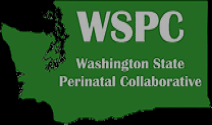 Presented at Washington State Hospital Association Safe Table, 6/13/13
4
Random Sampling: “Role of the Dice”  and Small Denominator Affect
Numerator

It’s “Role of the Dice” which  numerator cases are selected
Denominator
8
Exclude:    - 2  vs 3 in labor
2 vs 1 remaining
- 1 with SROM
0 vs 1 remaining
8Final Denominator
1 vs 0Final Numerator
18
08
12.5%;         vs. = 0%;
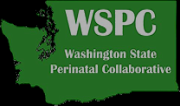 Presented at Washington State Hospital Association Safe Table, 6/13/13
Comparison: 100% vs. TJC Sampling
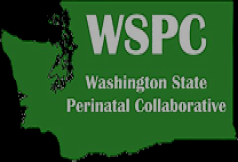 True Rate
143
= 2.3 %
VS
Random Sample – Wide Variability – Not True Rate

Scenario 1:
18
= 12.5 %
Scenario 2:
0
8
= 0 %
Presented at Washington State Hospital Association Safe Table, 6/13/13
Medicaid Quality Incentive  Thresholds
DRAFT
Presented at Washington State Hospital Association Safe Table, 6/13/13
Medicaid Quality Incentive  Thresholds
DRAFT
Presented at Washington State Hospital Association Safe Table, 6/13/13
Medicaid Quality Incentive  Thresholds
DRAFT
Presented at Washington State Hospital Association Safe Table, 6/13/13
Questions?
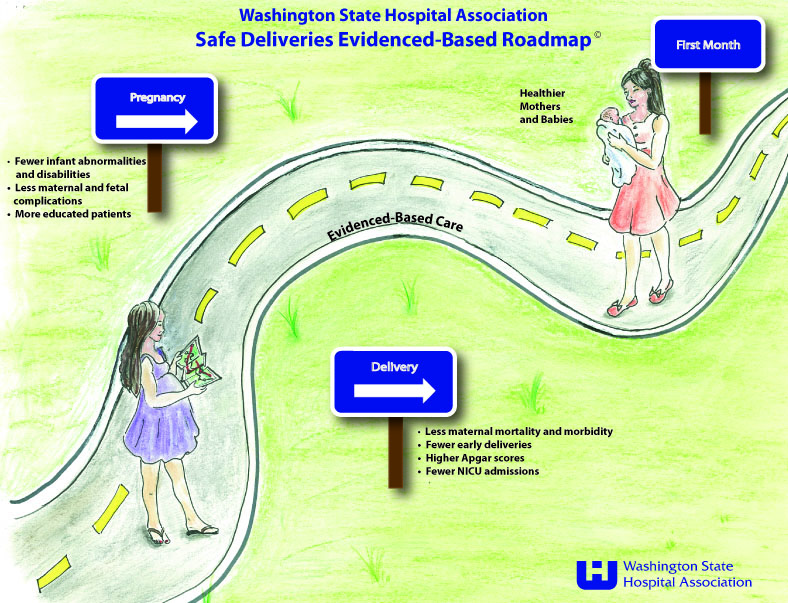 The Vision
Presented at Washington State Hospital Association Safe Table, 6/13/13
Learning Collaborative
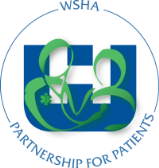 With increasing complexity and quickening pace of change, the need to develop mechanisms for continuous learning and innovation is greater than ever.
Learning communities:
Are adaptive to their external environment
Continually enhance their capability to change/adapt
Develop collective as well as individual learning
Use the results of learning to achieve better results
“The illiterate of the 21st century will not be the individual who cannot read and write, but the one who cannot learn, unlearn, and relearn.” 

Futurist Alvin Toffler
Presented at Washington State Hospital Association Safe Table, 6/13/13
Project Structure and Process
On-boarding meetings
Monthly meetings
List serve
Newsletters
Data reports
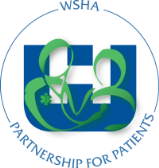 Presented at Washington State Hospital Association Safe Table, 6/13/13
Learning Process
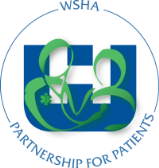 Not “baked”
Not perfect
Open source
Open use and modification
Social capital
Exponential learning
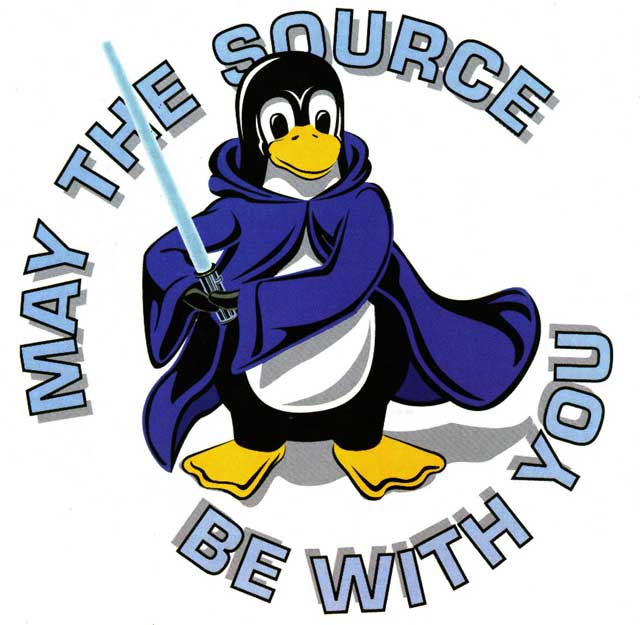 Presented at Washington State Hospital Association Safe Table, 6/13/13
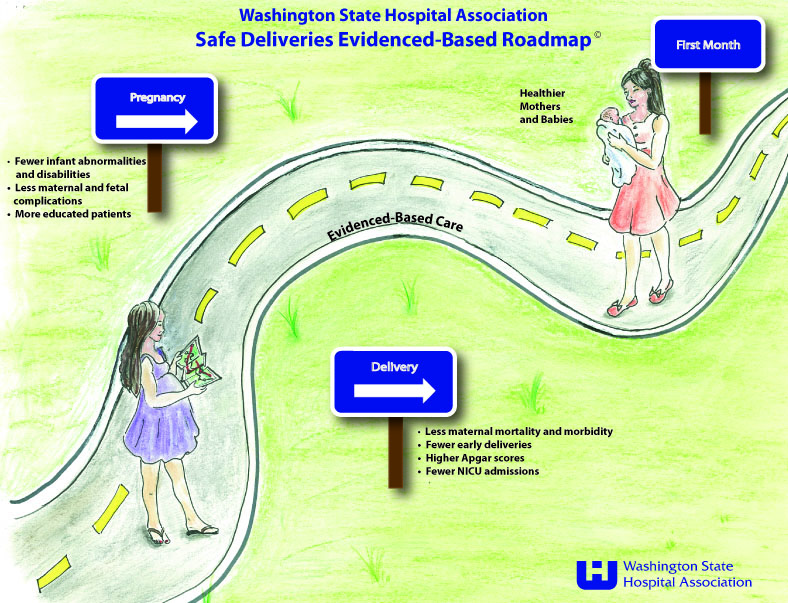 FIRST FOCUS
Presented at Washington State Hospital Association Safe Table, 6/13/13
Labor Management Bundle
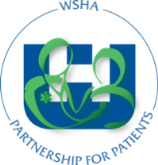 Presented at Washington State Hospital Association Safe Table, 6/13/13
Project Measures
Outcome:
NTSV Cesarean Section (Nulliparous, Term, Singleton, Vertex)
TSV Primary Cesarean Section (Term, Singleton, Vertex)
Elective induction of labor
Maternal admission to Intensive Care Unit
Maternal blood transfusions
Maternal length of stay
Operative vaginal delivery
Unexpected Newborn Complications measure 
Process:
Compliance with labor induction practices
Compliance with first stage labor practices
Compliance with second stage labor practices
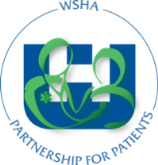 Presented at Washington State Hospital Association Safe Table, 6/13/13
Measures Definitions
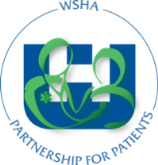 Presented at Washington State Hospital Association Safe Table, 6/13/13
Sample Strategy - Maternal Blood Transfusions 

                 Two complementary approaches

ICD-9-CM procedure code group 99.0:
 	99.03 Transfusions of whole blood
                  99.04 Transfusion of packed cells
                  99.05 Transfusion of platelets
                  99.06 Transfusion of coagulation factors 
                  99.07 Transfusion of other serum

Data queries from electronic record for Labor and Delivery and Post-Partum
                   Identifies any patient with blood units ordered and blood units transfused
                   Patients identified by unit location and provider specialty                   
                   
               For patients positively identified:                   
            # and type of blood units ordered (from order entry system CPOE)
            # of Blood units transfused (type and number) from electronic nursing flow sheets
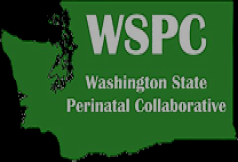 Presented at Washington State Hospital Association Safe Table, 6/13/13
The Local Campaign
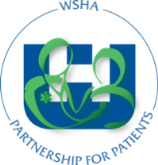 Readiness to change:
Genuine commitment from hospital and department leadership
Committed provider and nursing champions
Interdisciplinary team to encourage engagement, and support and lead action
Regular self assessment of progress
Perseverance
“Do not get frustrated when progress is not apparent.  Persistence is critical….one must have a “Zen-like” approach to avoid frustration”

Achieving Strong Teamwork Practices in Hospital Labor and Delivery Units: RAND 2010
Presented at Washington State Hospital Association Safe Table, 6/13/13
Project Readiness Assessment
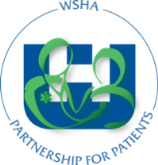 Presented at Washington State Hospital Association Safe Table, 6/13/13
The Local Campaign
You are all Leaders!
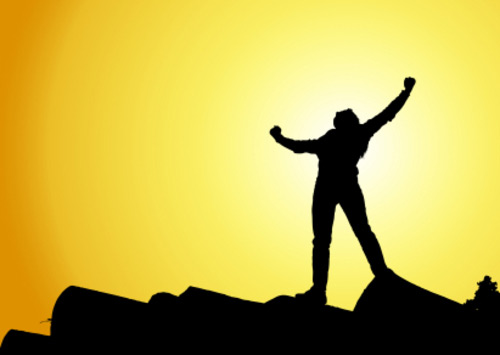 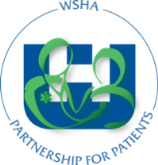 Presented at Washington State Hospital Association Safe Table, 6/13/13
Meeting Schedule
On-boarding (webcast)
Monday, July 8th 7:00 – 9:00 a.m.
Thursday, August 15th 7:00 – 8:00 a.m.

Monthly (webcast)
Tuesday, September 3rd 7:00 – 8:00 a.m.
Tuesday, October 22nd 7:00 – 8:00 a.m.
Tuesday, November 5th 7:00 – 8:00 a.m.
Thursday, December 5th 7:00 – 8:00 a.m.

Safe Table (in-person)
Tuesday, November 19th 9:00 – 2:30 p.m.
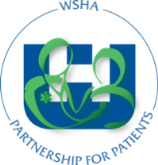 First Quarter 2014 meetings will be determined by October 2013
Presented at Washington State Hospital Association Safe Table, 6/13/13
Next Meeting
Webcast July 8th,  7 a.m. – 9 a.m.
Forum for providers
Draft checklists for feedback/testing
Draft data collection tool for feedback/testing
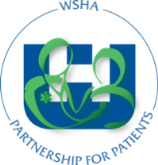 Presented at Washington State Hospital Association Safe Table, 6/13/13
Learning Collaborative Website
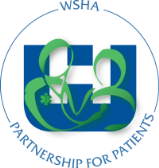 http://www.wsha.org/0513.cfm%20
Presented at Washington State Hospital Association Safe Table, 6/13/13
Questions?
Mara Zabari, Director of Integration Partnership for Patients

206-216-2529
maraz@wsha.org
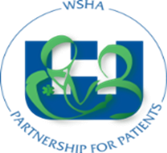 Presented at Washington State Hospital Association Safe Table, 6/13/13